Anti-money laundering - guidance for trust and company service providers
Mark Boyle, AML Policy Manager
[Speaker Notes: Basic update on LSAG vs Big review – not going to be giving a tracked changes account

Musts should and may]
Legislation
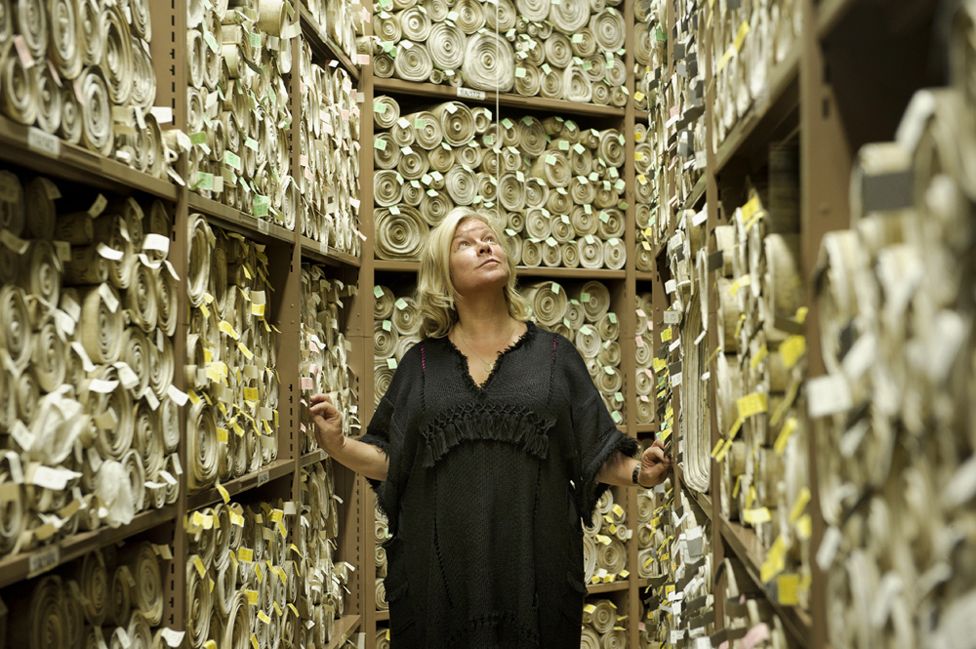 2017 Money Laundering Regulations 
(updated in 2019)
[Speaker Notes: forming companies or other legal persons;
acting, or arranging for another person to act:
as a director or secretary of a company
as a partner of a partnership
in a similar capacity in relation to other legal persons
providing a registered office, business address, correspondence or administrative address or other related services for a company, partnership or any other legal person or legal arrangement
acting, or arranging for another person to act, as:
a trustee of an express trust or similar legal arrangement
a nominee shareholder for a person other than a company whose securities are listed on a regulated market

12.—(1) In these Regulations, “independent legal professional” means a firm or sole practitioner who by way of business provides legal or notarial services to other persons, when participating in financial or real property transactions concerning—
(a)the buying and selling of real property or business entities;
(b)the managing of client money, securities or other assets;
(c)the opening or management of bank, savings or securities accounts;
(d)the organisation of contributions necessary for the creation, operation or management of companies; or
(e)the creation, operation or management of trusts, companies, foundations or similar structures,]
SRA approval
Tests
Regulation 26 
Regulation 58

What, why and how do you tell us?

The role of HMRC
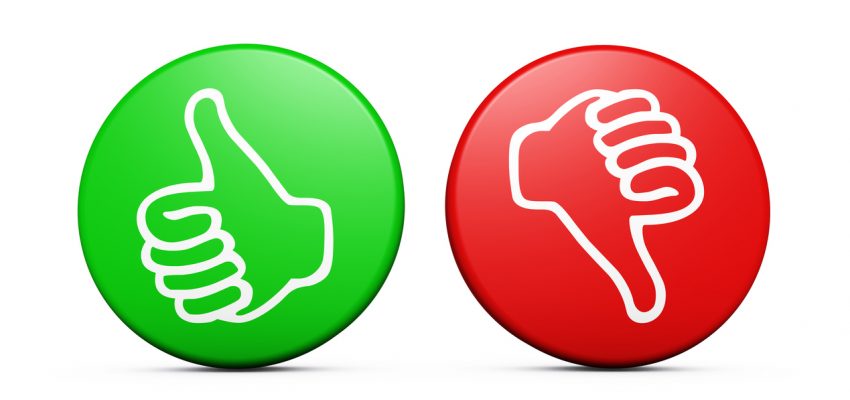 TCSPs in legal sector
Common Differences
Scale
Ancillary (can be difficult to spot/foresee)

Similarities
Risks are broadly the same on an isolated basis
Opacity
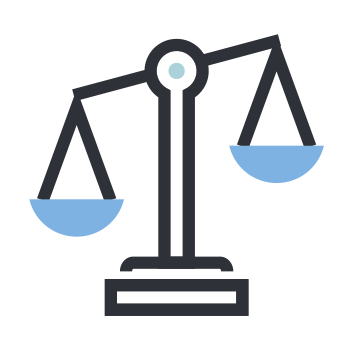 Key risk
Not correctly identifying TCSP work
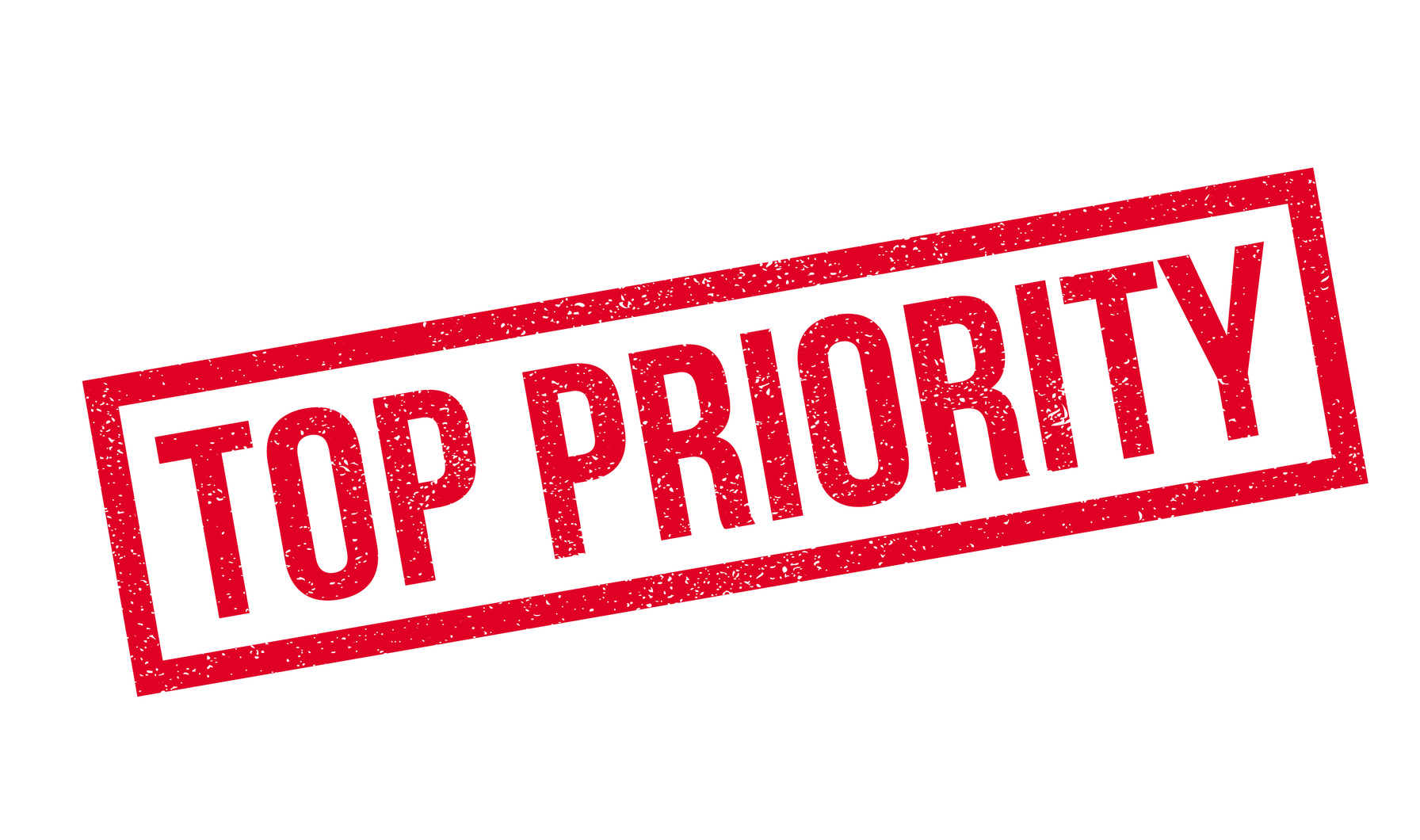 Risks
Range of services 
Multiple addresses for virtual offices
Limited ability to monitor
Inherent opacity
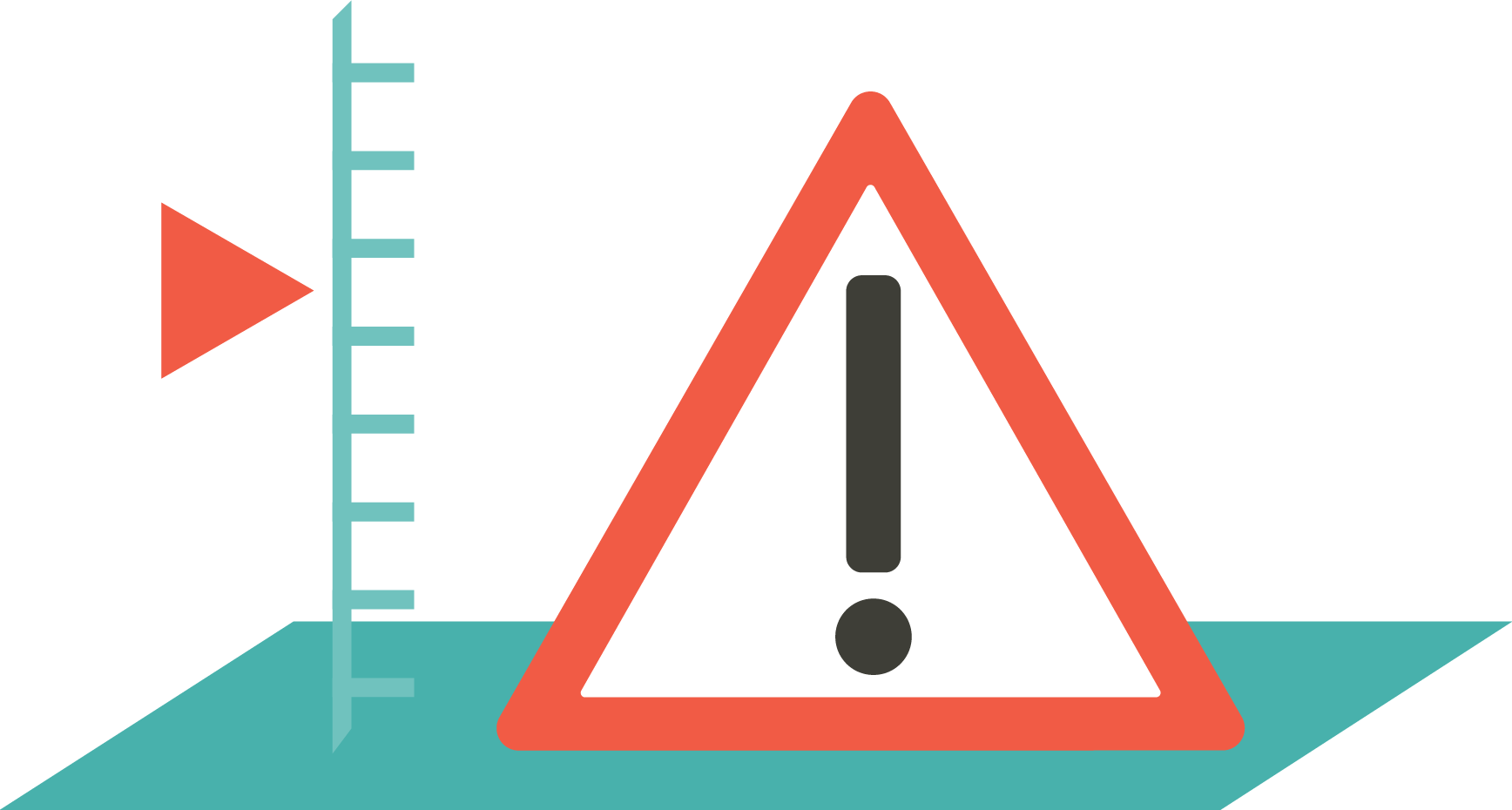 Red flags
Pre-existing entity for a transaction
Jurisdiction
Multiple countries unconnected with the client
Entity type provides greater secrecy
Disguise the actual controlling party
Bearer shares
Loans involving entities in the client’s control are paid back before term
[Speaker Notes: to involve a pre-existing entity for a transaction, without adequate explanation. Such instances may reflect a desire to have a transaction chain appear to be going through more well-established and seemingly lower-risk entities than is the case as well as simply adding a further layer of complexity
to involve entities in a jurisdiction that is known to have rules and requirements that might facilitate anonymity or opacity, eg no need to register the entity with a centralised oversight body or no need to update the information of the individuals associated with the entity
to use entities that involve multiple countries that are unconnected with the client or the transaction with no legitimate reason
to create or use an entity type that is noted to provide greater opacity or secrecy without a legitimate reason, eg Scottish Limited Partnerships
to take any action which might disguise the actual controlling party of an entity, eg to use family relationships to add an apparent layer of separation between the actual controller of assets and either the trustee(s) or beneficiaries of a trust
to use or in any way involve a structure that has bearer shares (ie shares whose legal owner is whoever 'bears' the documentation)
7. loans involving entities in the client’s control are frequently paid back before the set term of the loan agreement. This can suggest that the loan was not needed, and the transaction was a cover for transferring funds in order to complicate the ownership of the funds]